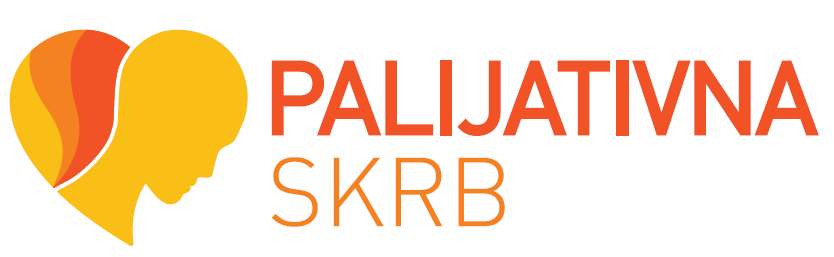 Bioetički i zakonodavni aspekti
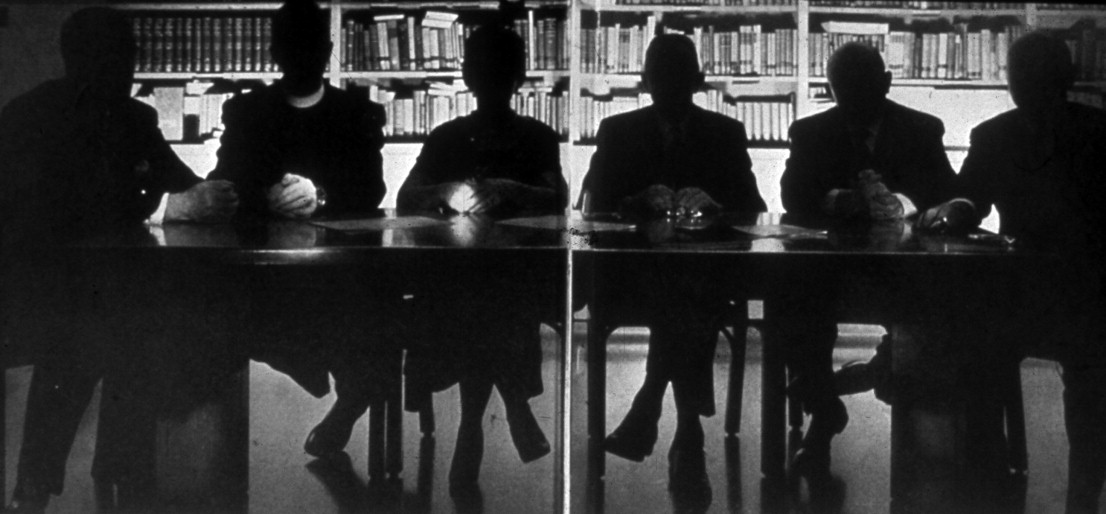 The Seattle Artificial Kidney Center 
Povjerenstvo za prijem bolesnika u program održavanja na životu kroničnom intermitentnom hemodijalizom.
                                                               Lawrence Schiller, Life magazine
Bioetički i zakonodavni aspekti
NAJKRHKIJE I NAJMANJE RAZVIJENO PODRUČJE U HRVATSKOJ – NIZ OPASNOSTI! (unatoč nizu zakona i etičkih kodeksa)
Uvijek poštovati četiri principa: autonomija bolesnika, raditi u korist bolesnika, ne štetiti (primum nil nocere), pravednost 
Indikatori kvalitete (Prizma projekt) – mi smo tu u prapočetku!!!
.
Autonomija bolesnika
NE ZABORAVITI: INFORMIRANI PRISTANAK!
Proces, ne događaj! (Step by step)
Komunikacijske vještine!
Planiranje
Advance Care Planning (ACP)
Dok je pacijent pri svijesti i sposoban donositi odluke! Odluke donosi pacijent, a ne doktor!
A što ako nije više sposoban donositi odluke?
Brojne etičke dileme:

Do kad pacijenta treba aktivno liječiti?
Kad stati s liječenjem? Je li pacijent sposoban donijeti takvu odluku? Ako nije, tko ju treba donijeti?
DNR?
Možemo li prisilno hospitalizirati bolesnika sa suicidalnim idejama?
Što kad obitelj ne želi da pacijent zna istinu?

Što kad pacijent želi prestanak aktivnog liječenja, a obitelj se protivi?
Planiranje
Liječnik u razgovoru s bolesnikom treba saznati njegova razmišljanja o postupcima koje treba poduzeti u kritičnom životnom razdoblju ... Na kraju životnog puta ...
Planiranje
Utvrđivanje pravnog zastupnika
Ciljevi liječenja
Mjere reanimacije
Hranjenje na tubus
Mehanička ventilacija
Dijaliza  
Donacija tkiva i organa
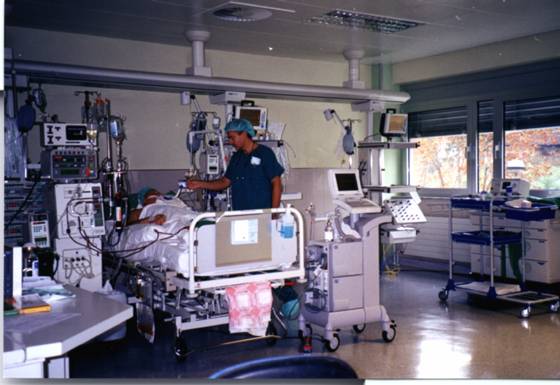 Fokusiranje na stanje zdravlja/bolesti, a ne na liječenje
“Pod kojim okolnostima ne biste htjeli živjeti?”

“Je li Vam važnije da živite koliko god je moguće, a bez obzira na patnju, ili želite živjeti kraće, ali bez patnje?”
Potrebno je donositi planove unaprijed uzimajući u obzir želje bolesnika (uključivo i mišljenje o reanimaciji).
Izbjeći neprimjereno produljenje umiranja.
Palijativna medicina i pitanja?
Kako i kad treba započeti ili prestati s zahvatima koji produžuju život?
Tko pomaže familiji u tim odlukama?
Primjeri:
Enteralna prehrana za bolesnike s uznapredovalom demencijom
Bolesnici na dijalizi; kad prestati?
Pitanje mehaničke ventilacije
Palijativna  kemoterapija
O čemu ovisi odluka
371 osoba starija od 65+ pitana da li želi reanimaciju u slučaju aresta
Prije negoli su upoznati s brojevima,41% je htjelo reanimaciju
Nakon adekvatne informacije samo  22% 
U bolesnika kod kojih je očekivani životni vrijek bio <1 godinu svega 5%
Šta bolesnici očekuju
Izliječenje bolesti
Spriječiti iznenadnu smrt
Poboljšati funkcioniranje
Produžiti život
Izbjeći bol
Izbjeći ovisnost 
Poboljšati kvalitetu života
Imati kontrolu nad svojim odlukama
Imati podršku obitelji
Terminalna sedacija
Primjenjuje se kad ostali palijativni postupci nisu djelotvorni
Cilj je da bolesnik u teškim patnjama bude nesvjestan do bliske smrti
Sedacijom i analgezijom umanjiti tešku fizičku i duševnu patnju umirućeg bolesnika 
Prikrivena eutanazija?
Eutanazija = aktivno djelovanje radi ubrzavanja smrti 
Kod terminalne sedacije bolest  ide svojim prirodnim tokom
Što je za Vas kvaliteta života?